Omonime. Paronime.
Clasa a VIII-a
				Autor: Grațiela Tiutiu
						Colegiul Național „Bethlen Gábor” Aiud
Astăzi vom recapitula:
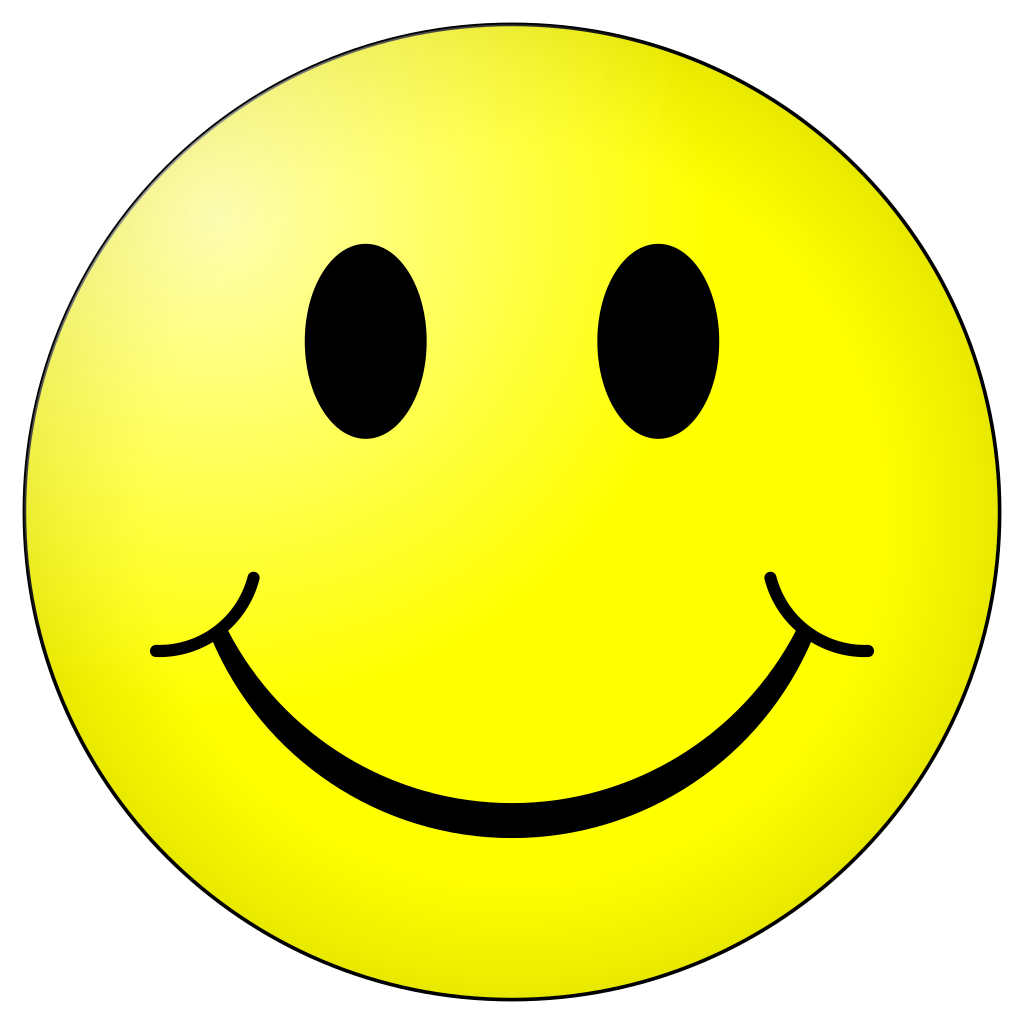 OMONIMELE
omofone 
omografe 
cuvinte polisemantice
PARONIMELE
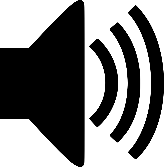 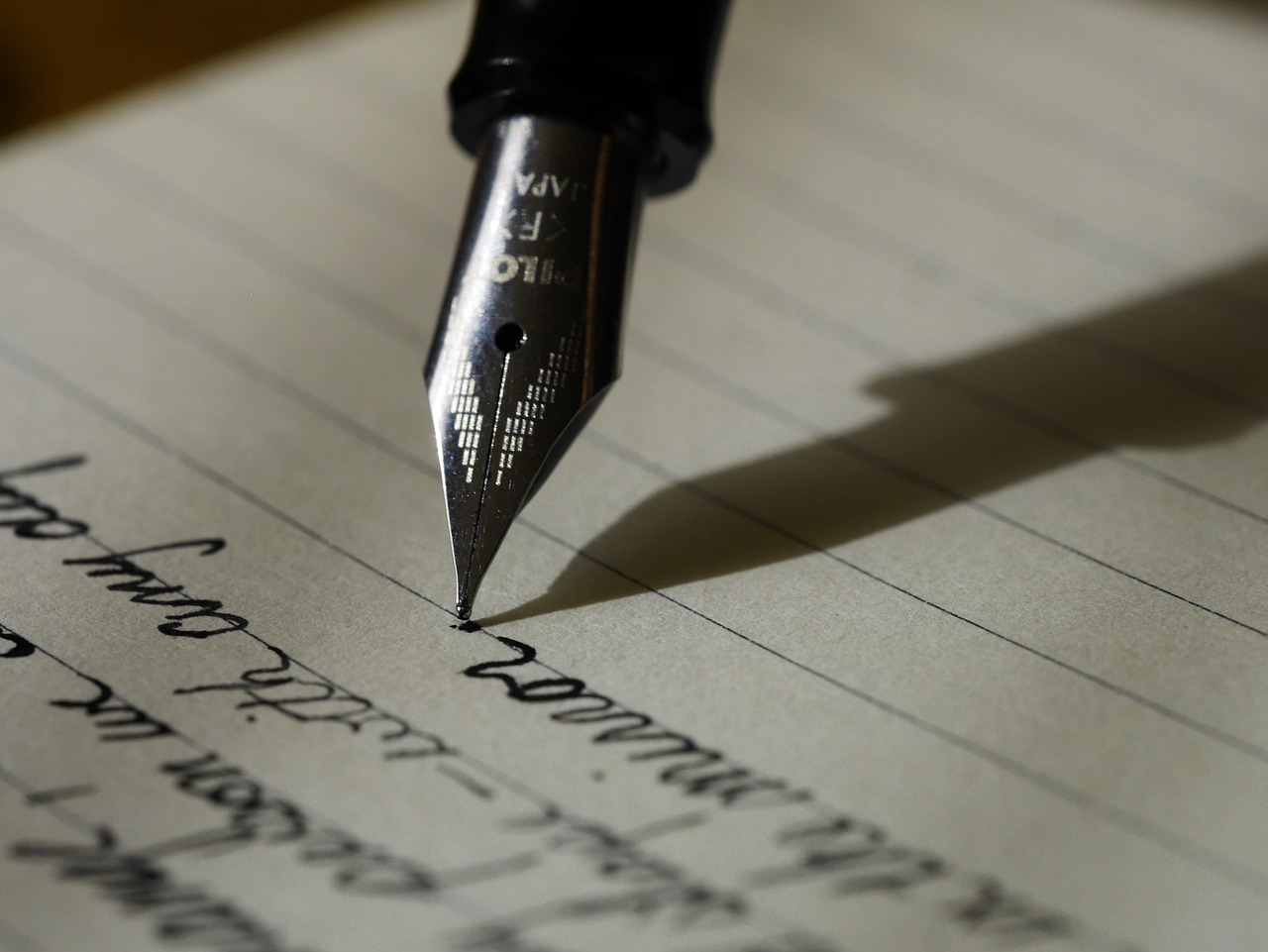 Îți propun să începem cu un joc:
Te invit să te așezi comod, să-ți pregătești ceva de scris și să fii atent!

Desenează o lamă, un lac și un liliac!
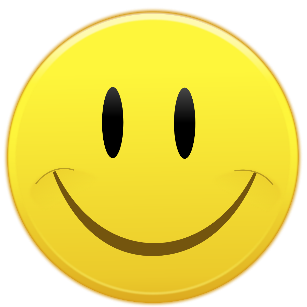 Te-am pus în încurcătură?
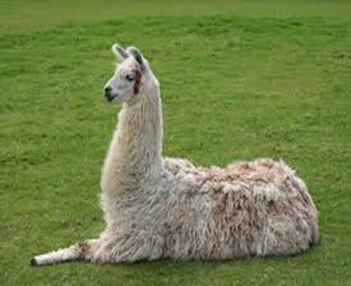 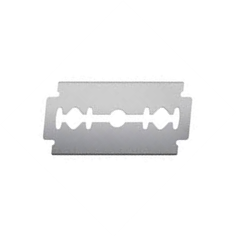 LAMĂ
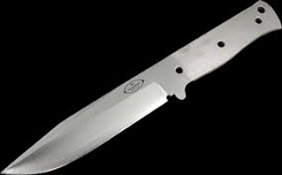 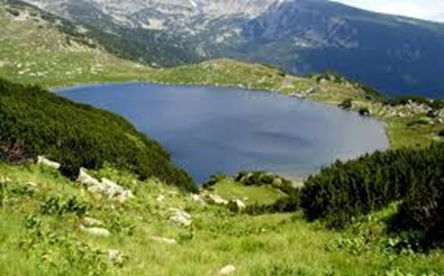 LAC
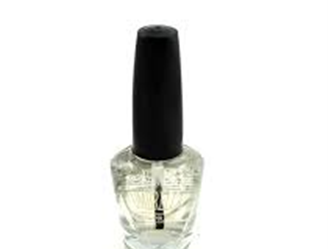 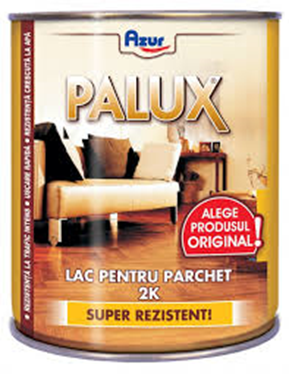 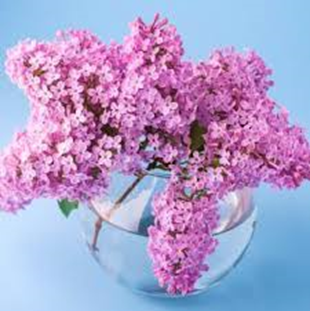 LILIAC
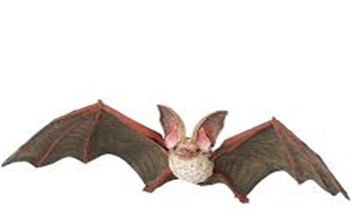 Cuvintele cu aceeași formă și cu înțeles total diferit se numesc OMONIME.
- Acestea pot avea:
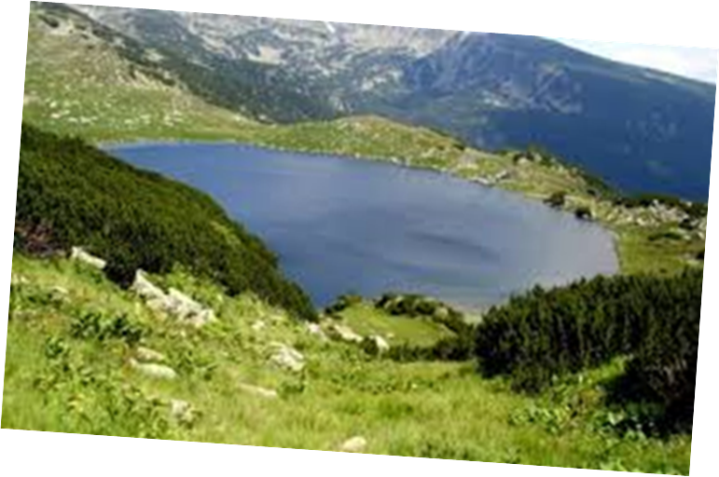 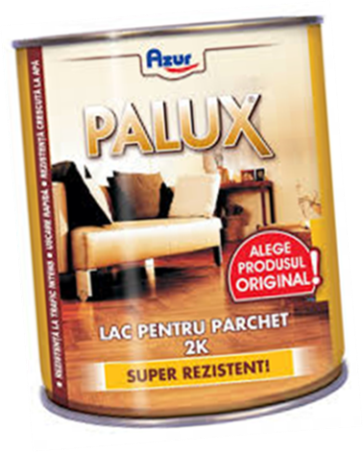 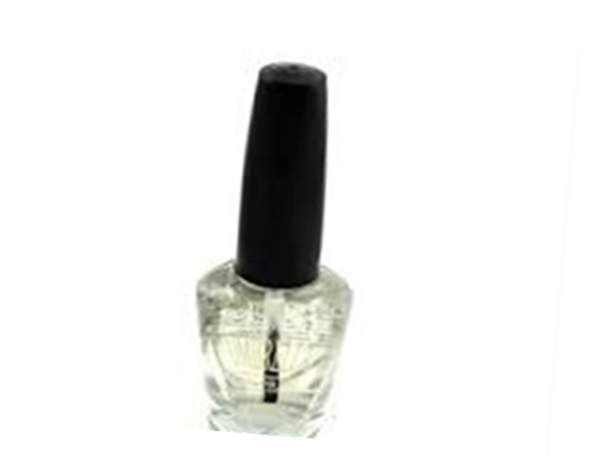 EX: mare1  - substantiv
       mare2 - adjectiv
OMOGRAFELEse scriu în același fel, dar se pronunță diferit
Acești copii sunt veseli.
Am făcut câteva copii la xerox.

Le cunosc pe acele fete.
Am cumpărat acele pentru injecții.

În pădure copacii nu mai sunt deși.
Deși te-am sunat, nu ai răspuns.
Să exersăm!
umbrele – umbrele 		     


			 Umbrele oamenilor se văd pe asfalt. 

				La Timișoara există o stradă cu umbrele colorate.
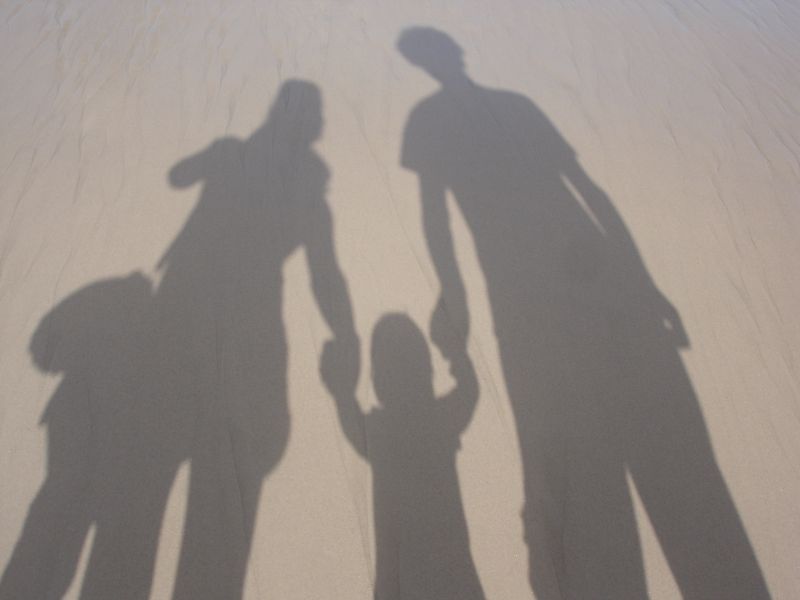 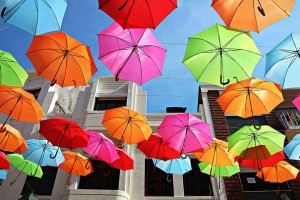 OMOFONELEse pronunță la fel, dar se scriu în mod diferit.
Sora mea este ea. (pron. pers.) 
Ana ia o carte de la școală. (verb)
I-a promis o surpriză. (pronume+verb)

Doru cântă la nai. (substantiv)
Azi n-ai temă la matematică. (nu+verb)

Te-am văzut la școală. (prepoziție)
Nu l-a crezut nimeni. (pronume+verb)
Ascultă-mă cu atenție!
sa/s-a
sau/s-au
Miau!/mi-au
v-a/va
Omonimele sunt întotdeauna omofone.
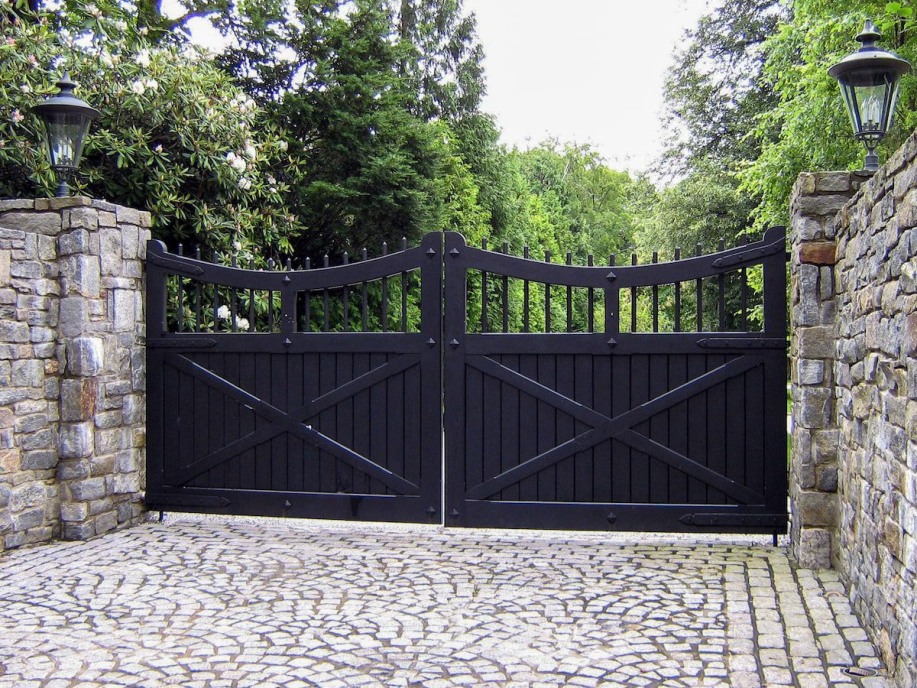 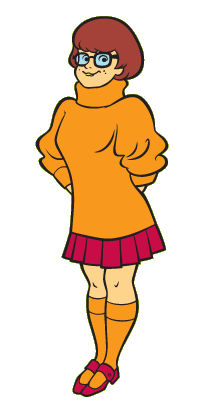 poartă (substantiv: intrare, portal)
poartă (verbul a purta la pers. a III-a sg. - ex. Ea poartă occhelari.)
Pe scenă, artistul cânta la nai, iar publicul asculta sunetele line. Dar tocmai când muzica devenea mai intensă, un copil izbucni într-un râs zgomotos. Era din ce în ce mai greu pentru artist să își păstreze concentrarea, dar și-a continuat spectacolul.
CUVINTELE POLISEMANTICE
Au două sau mai multe sensuri legate între ele.

A TRECE - Ei au trecut strada. (au traversat)
                - Învață ca să treacă examenul. (să promoveze)
	     - Mai treci pe la noi! (vino!)
	     - Profesorul a trecut nota în catalog. (a scris)
	     - Nu a mai avut răbdare și a trecut la fapte. ( a acționat)
	     - Durerea a trecut cu ajutorul medicamentului. (s-a risipit)
Să exersăm! Indică sensul cuvântului TOC!
„Într-un toc făcut din pluș, ochelarii au culcuș.
Doar un toc mânjit cu tuș mă trimite pe la duș,
Iar un toc de la pantof nu mă ascultă deloc
Și alunec până-n toc, mai să mișc ușa din loc.”

de ochelari, de scris              de pantof               de ușă
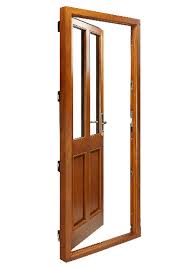 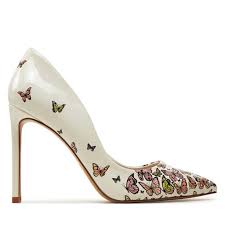 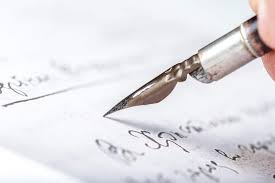 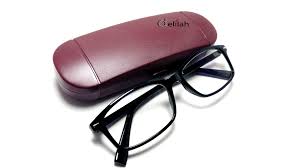 PARONIMELEsunt cuvinte cu formă asemănătoare și sens diferit. Ele sunt aproape identice, deoarece se deosebesc printr-o singură literă
text-test
Știu trăsăturile unui text narativ. 
Am scris un test la istorie.
pronume-prenume
Tu este un pronume personal.
Prenumele meu este Adrian.
complement-compliment
Am învățat despre complementul direct. 
Am primit un compliment.
oral - orar
provin - previn
original - originar
emigrant - imigrant
a însera - a insera
a adapta - a adopta

Îți propun să cauți în dicționar sensul paronimelor de mai sus, pentru a le folosi în mod corect!
Cred că acum omonimele și paronimele nu ne mai pun probleme. În încheiere îți propun un joc, prin care te poți verifica. Mult succes!
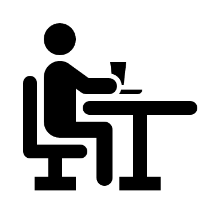 https://wordwall.net/ro/resource/84522083
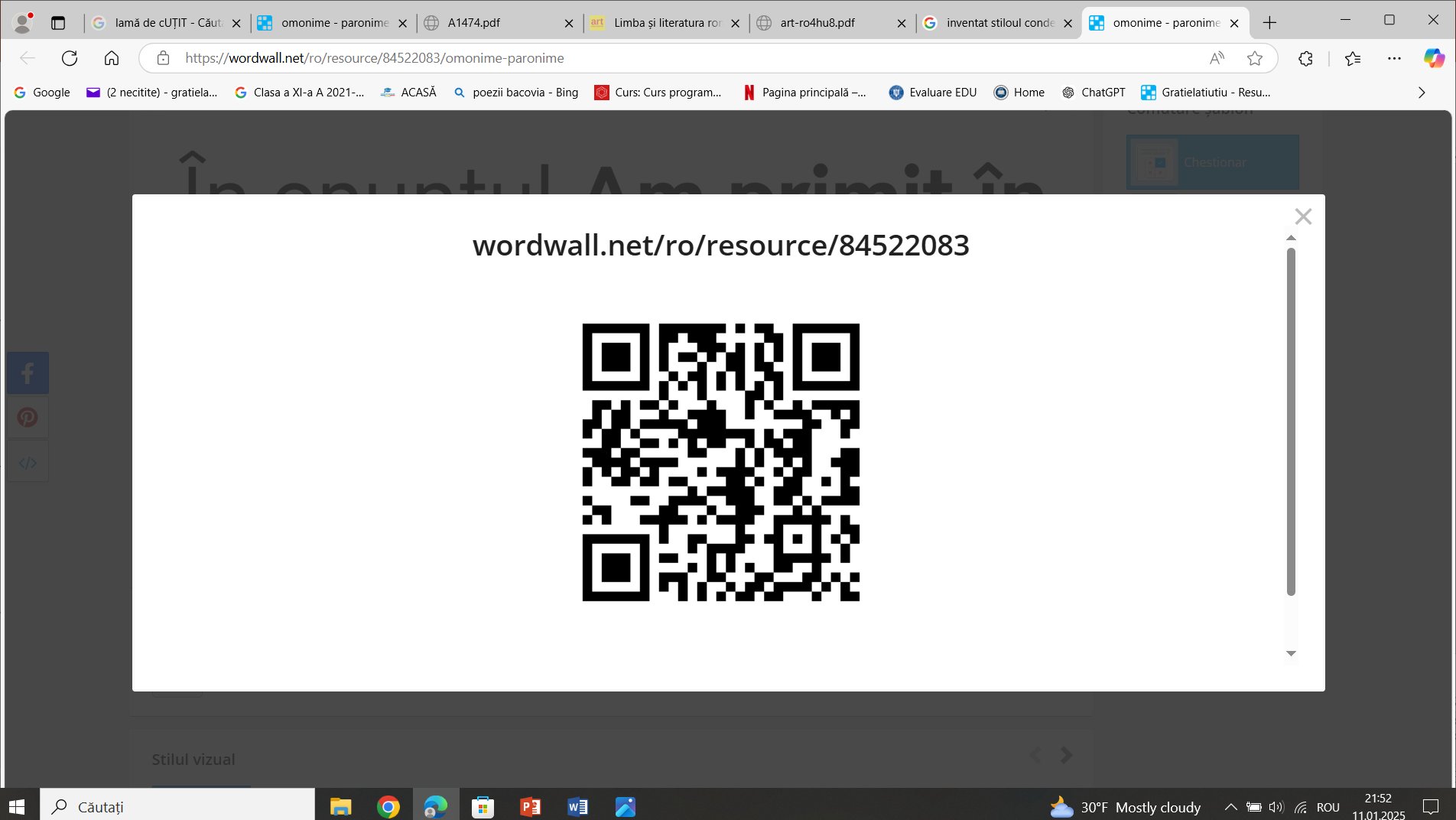